Toán 7
CHÀO MỪNG CÁC EM ĐẾN VỚI TIẾT HỌC HÔM NAY!
BÀI TẬP CUỐI CHƯƠNG I(4 Tiết)
KHỞI ĐỘNG
Chia lớp thành 4 nhóm hoạt động, tổng hợp ý kiến vào giấy A1 thành sơ đồ tư duy theo các yêu cầu sau:
Nhóm 1: TẬP HỢP Q CÁC SỐ HỮU TỈ 
Khái niệm số hữu tỉ.
Thứ tự trong tập hợp số hữu tỉ.
Biểu diễn số hữu tỉ trên trục số.
Số đối của một số hữu tỉ.
Nhóm 2: CÁC PHÉP TÍNH VỚI SỐ HỮU TỈ
Cộng, trừ hai số hữu tỉ 
Tính chất của phép cộng số hữu tỉ 
Nhân hai số hữu tỉ 
Tính chất của phép nhân số hữu tỉ.
Quy tắc dấu ngoặc.
Chia hai số hữu tỉ
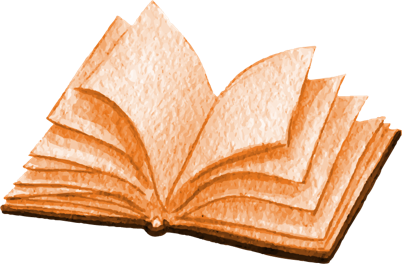 Nhóm 3
LŨY THỪA CỦA MỘT SỐ HỮU TỈ
Lũy thừa với số mũ tự nhiên 
Tích và thương của hai lũy thừa cùng cơ số
Lũy thừa của lũy thừa
Nhóm 4
QUY TẮC DẤU NGOẶC VÀ QUY TẮC CHUYỂN VẾ
Quy tắc dấu ngoặc 
Quy tắc chuyển vế
Thứ tự thực hiện các phép tính.
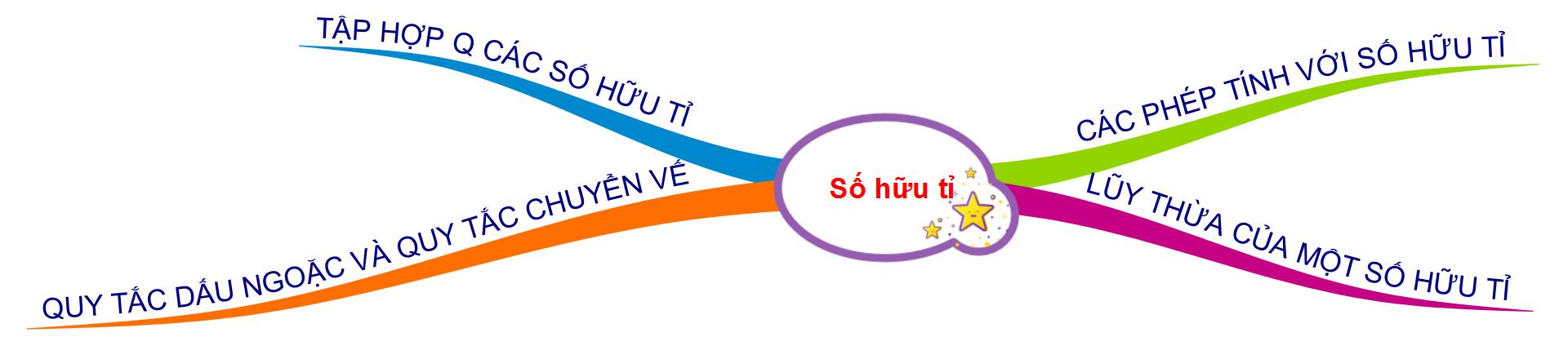 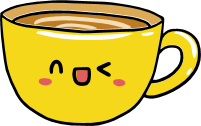 LUYỆN TẬP
Bài 1 (SGK - tr27)
Giải
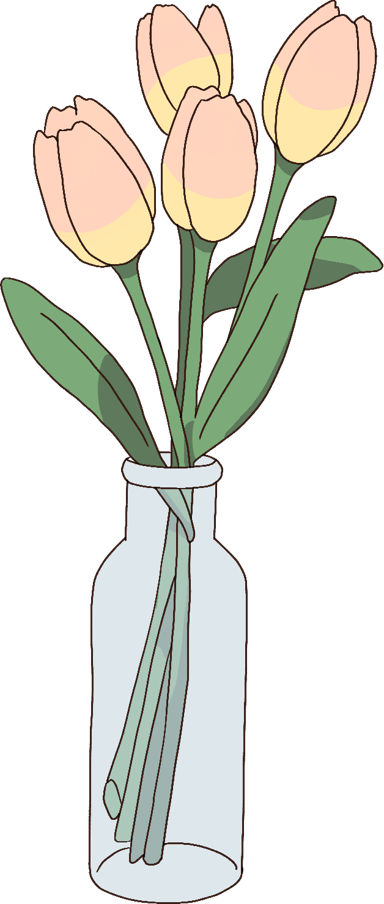 Giải
Bài 2 (SGK - tr27): Thực hiện phép tính (bằng cách hợp lí nếu có thể)
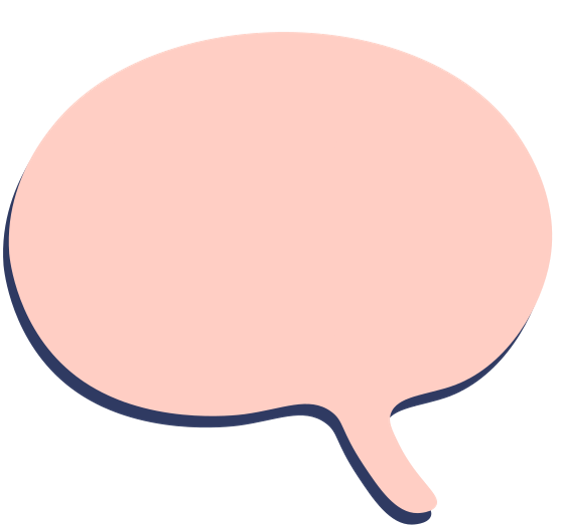 Giải
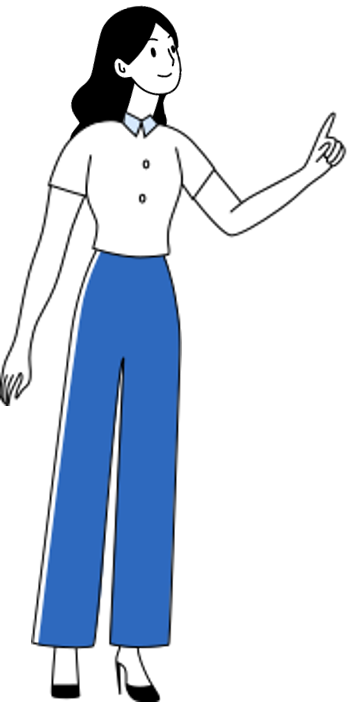 Bài 3 (SGK - tr27): Thực hiện phép tính
Bài 4 (SGK - tr27): Tính giá trị các biểu thức sau
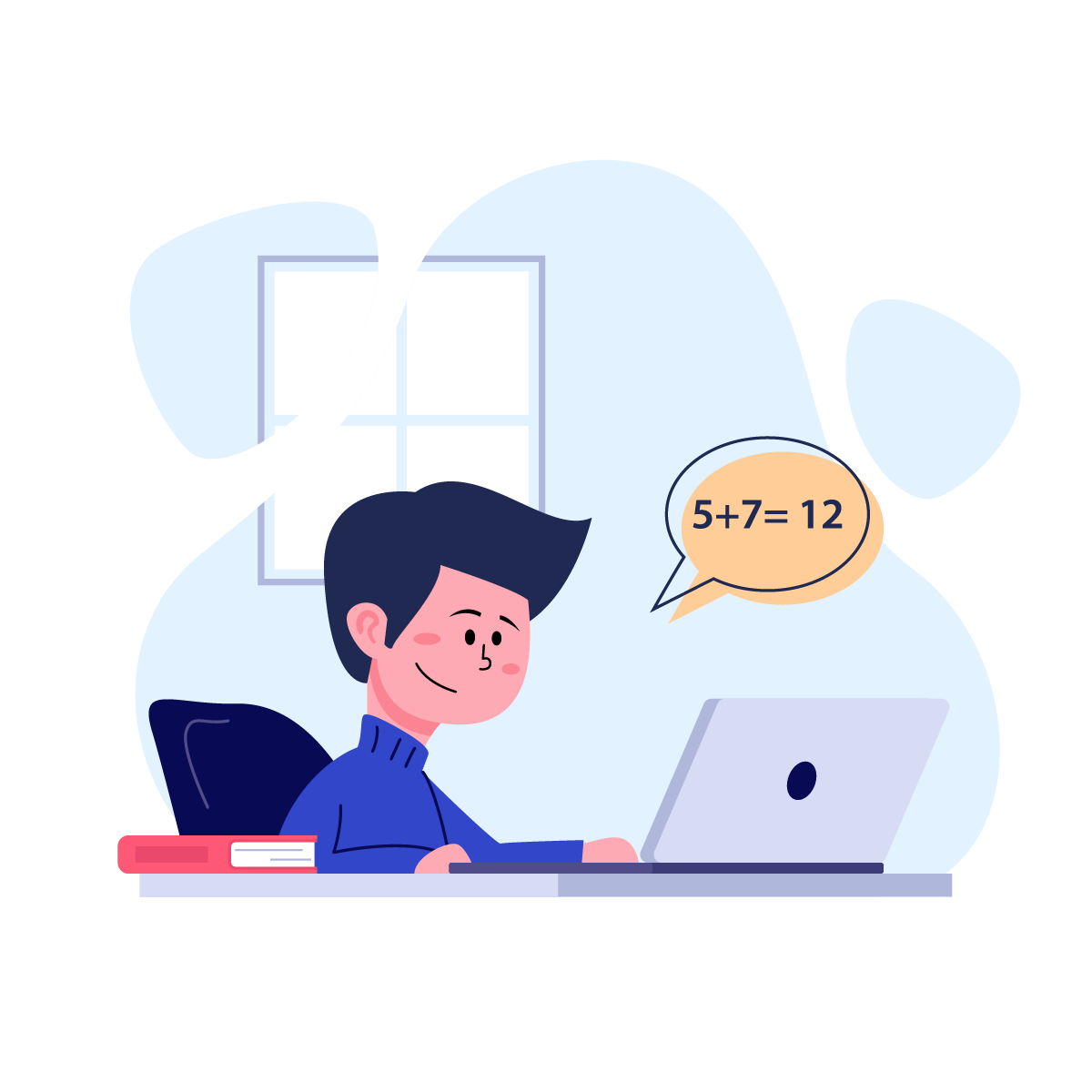 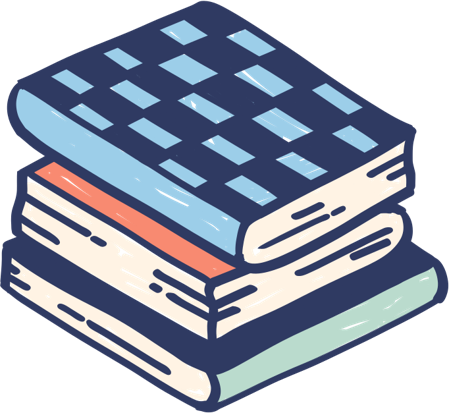 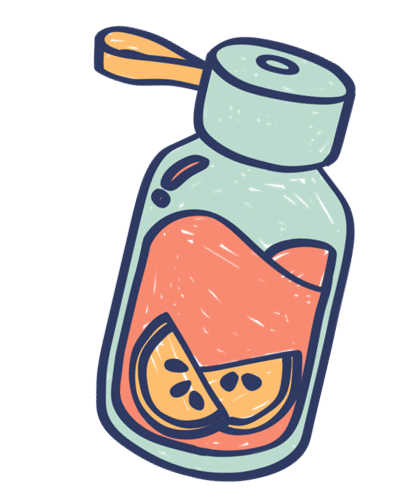 Giải
Giải
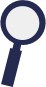 Bài 5 (SGK - tr27): Tìm x biết
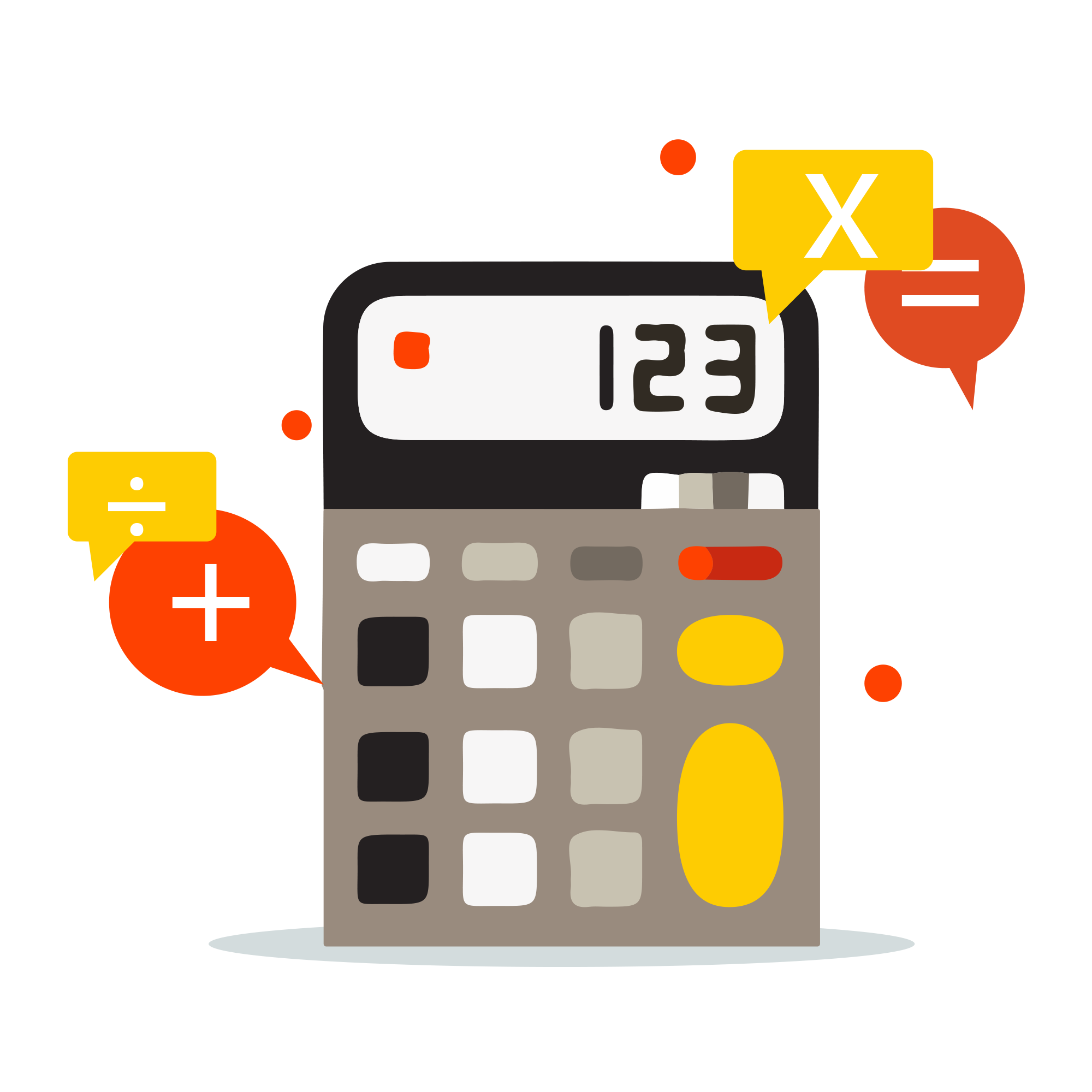 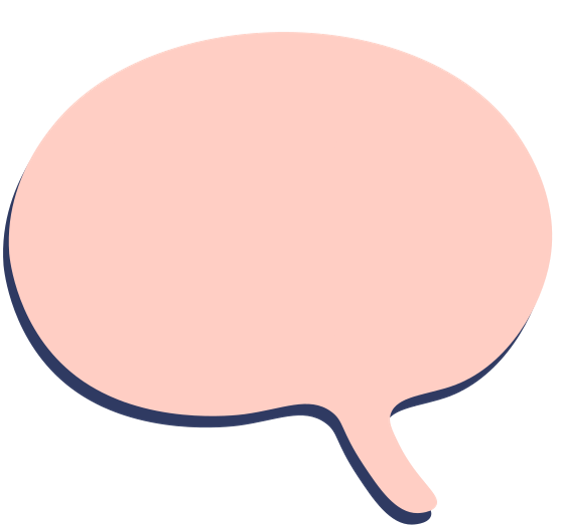 Giải
VẬN DỤNG
Bài 6 (SGK - tr27)
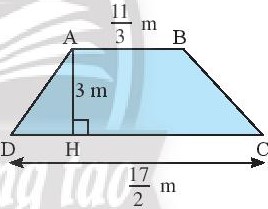 a) Tính diện tích hình thang ABCD có kích thước như hình sau:
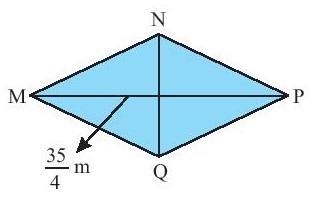 Giải
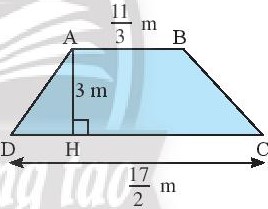 Giải
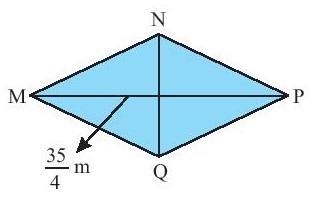 Bài 7 (SGK - tr28)
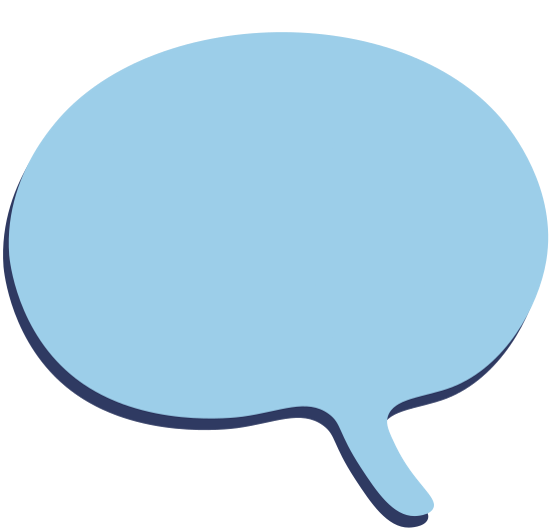 Gợi ý
Tìm được:
Bài 8 (SGK - tr28)
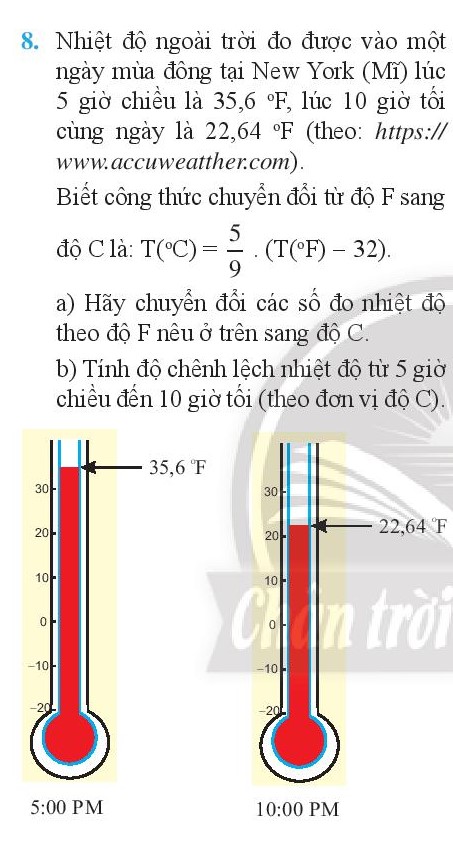 Giải
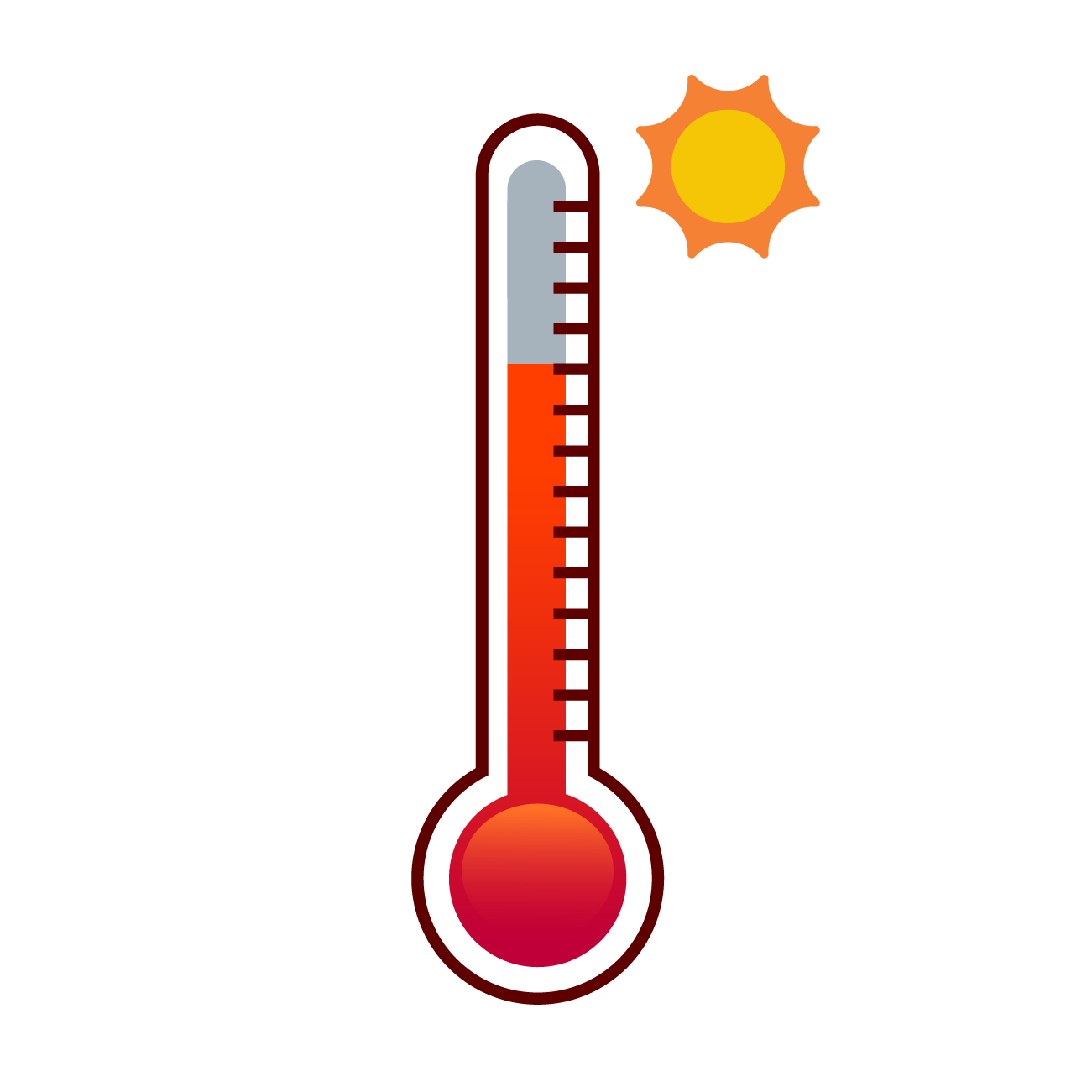 Giải
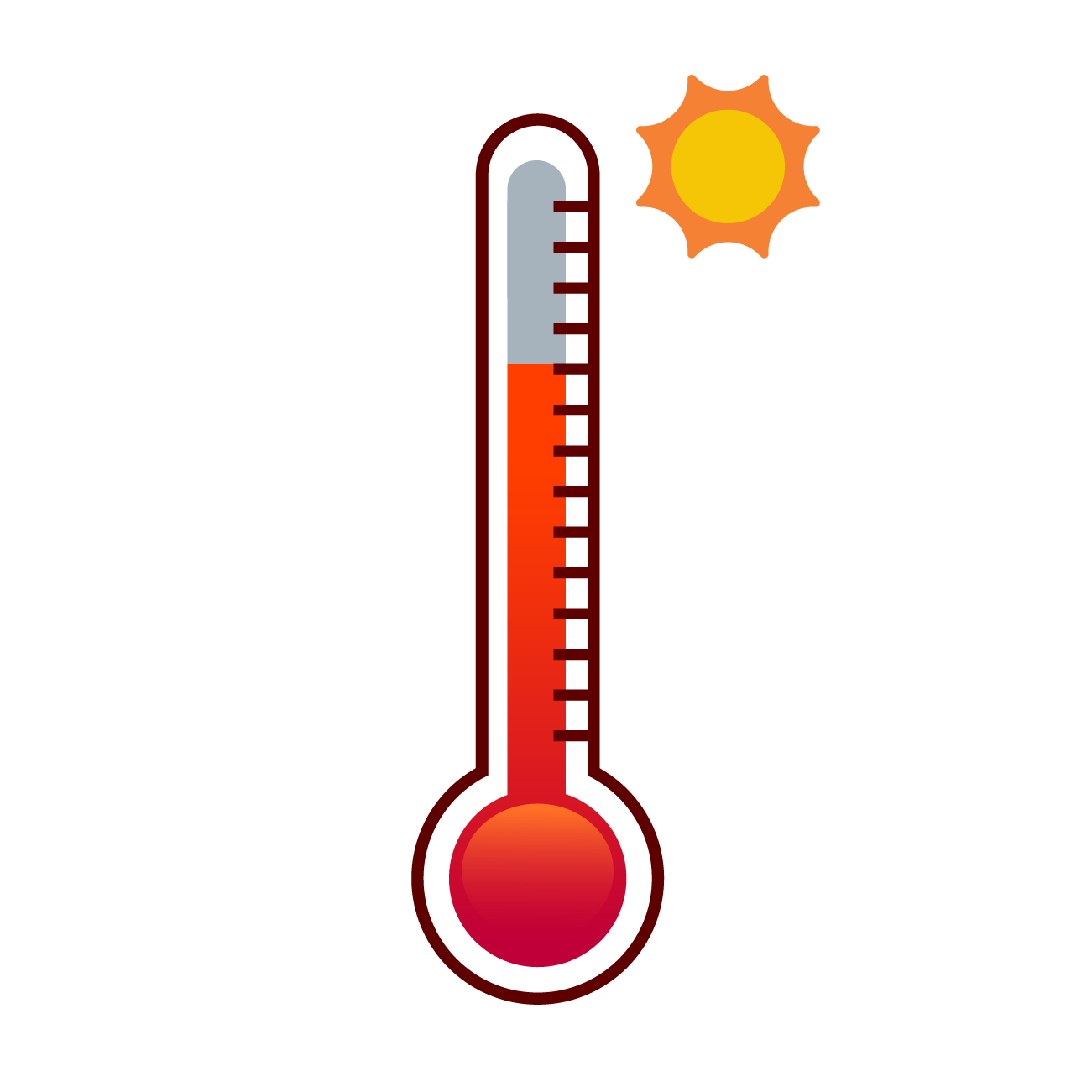 b) Độ chênh lệch nhiệt độ từ 5 giờ chiều đến 10 giờ tối (theo đơn vị độ C) là:
 (-5,2oC) - 2oC = -7,2oC
Vậy từ nhiệt độ lúc 5h chiều giảm 7,2 độ C so với nhiệt độ lúc 10h tối.
Bài 9 (SGK - tr28)
Mẹ bạn Minh gửi tiết kiệm 300 000 000 đồng vào một ngân hàng theo thể thức kì hạn một năm. Hết thời hạn 1 năm, mẹ bạn Minh nhận được cả vốn lẫn lãi là 321 600 000 đồng. Tính lãi suất ngân hàng theo thể thức gửi tiết kiệm này.
Bài 9 (SGK - tr28)
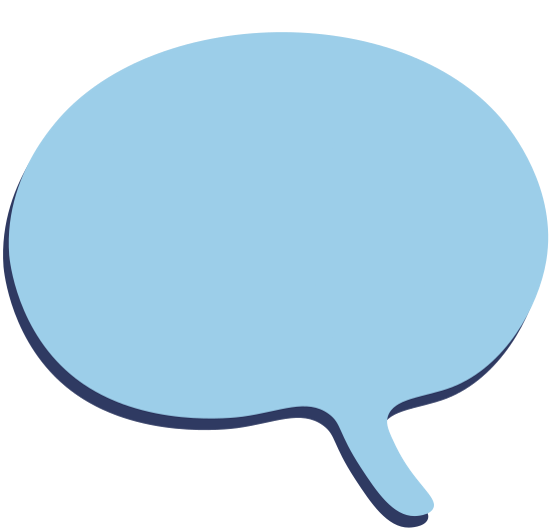 Giải
Số tiền lãi mẹ bạn Minh nhận được là:
321 600 000 − 300 000 000 = 21 600 000 (đồng)
Lãi suất ngân hàng là:
21 600 000 : 300 000 000.100%=7,2%
Vậy lãi suất ngân hàng theo thể thức tiết kiệm nêu trên là: 7,2%
Bài 10 (SGK - tr28)
Bác Lan mua ba món hàng ở một siêu thị: Món hàng thứ nhất giá 125 000 đồng và được giảm giá 30%; món hàng thứ hai giá 300 000 đồng và được giảm giá 15%; món hàng thứ ba được giảm giá 40%. Tổng số tiền bác Lan phải thanh toán là 692 500 đồng. Hỏi giá tiền món hàng thứ ba lúc chưa giảm giá là bao nhiêu?
Giải
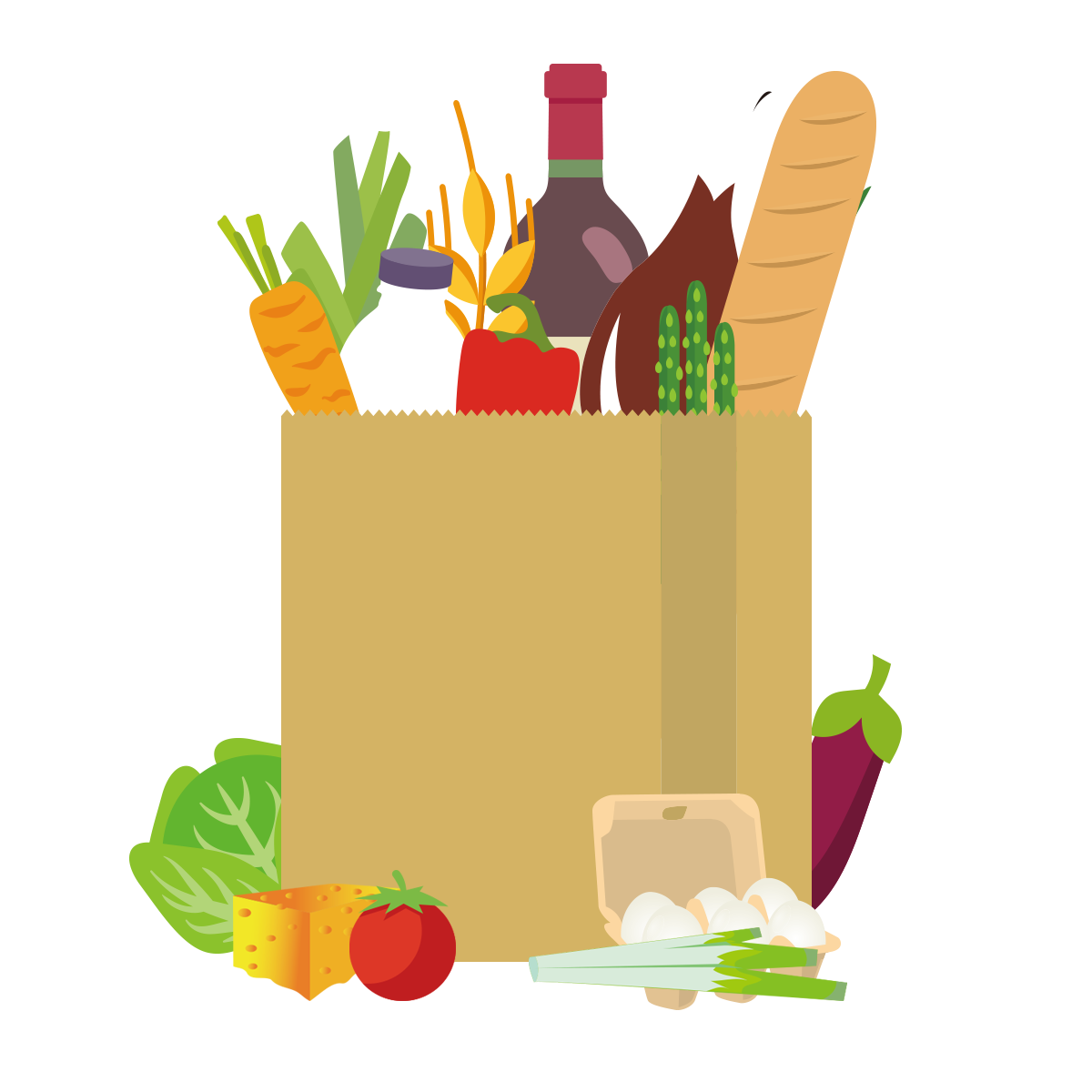 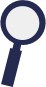 Bài 11 (SGK - tr28)
Nhân ngày 30/4, một cửa hàng thời trang giảm giá 20% cho tất cả các sản phẩm. Đặc biệt nếu khách hàng nào có thẻ khách hàng thân thiết của cửa hàng thì được giảm giá thêm 10% trên giá đã giảm. 
Chị Thanh là khách hàng thân thiết của cửa hàng, chị đã đến cửa hàng mua một chiếc váy có giá niêm yết là 800 000 đồng. Hỏi chị Thanh phải trả bao nhiêu tiền cho chiếc váy đó?
Cô Minh cũng là một khách hàng thân thiết của cửa hàng, cô đã mua một chiếc túi xách và phải trả số tiền là 864 000 đồng. Hỏi giá ban đầu của chiếc túi xách đó là bao nhiêu?
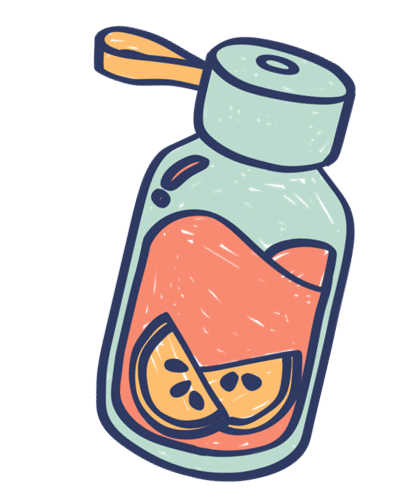 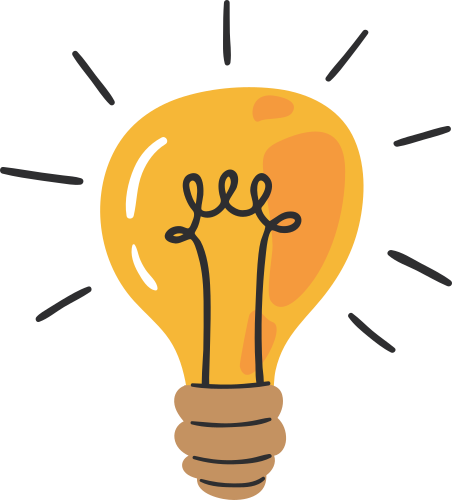 Giải
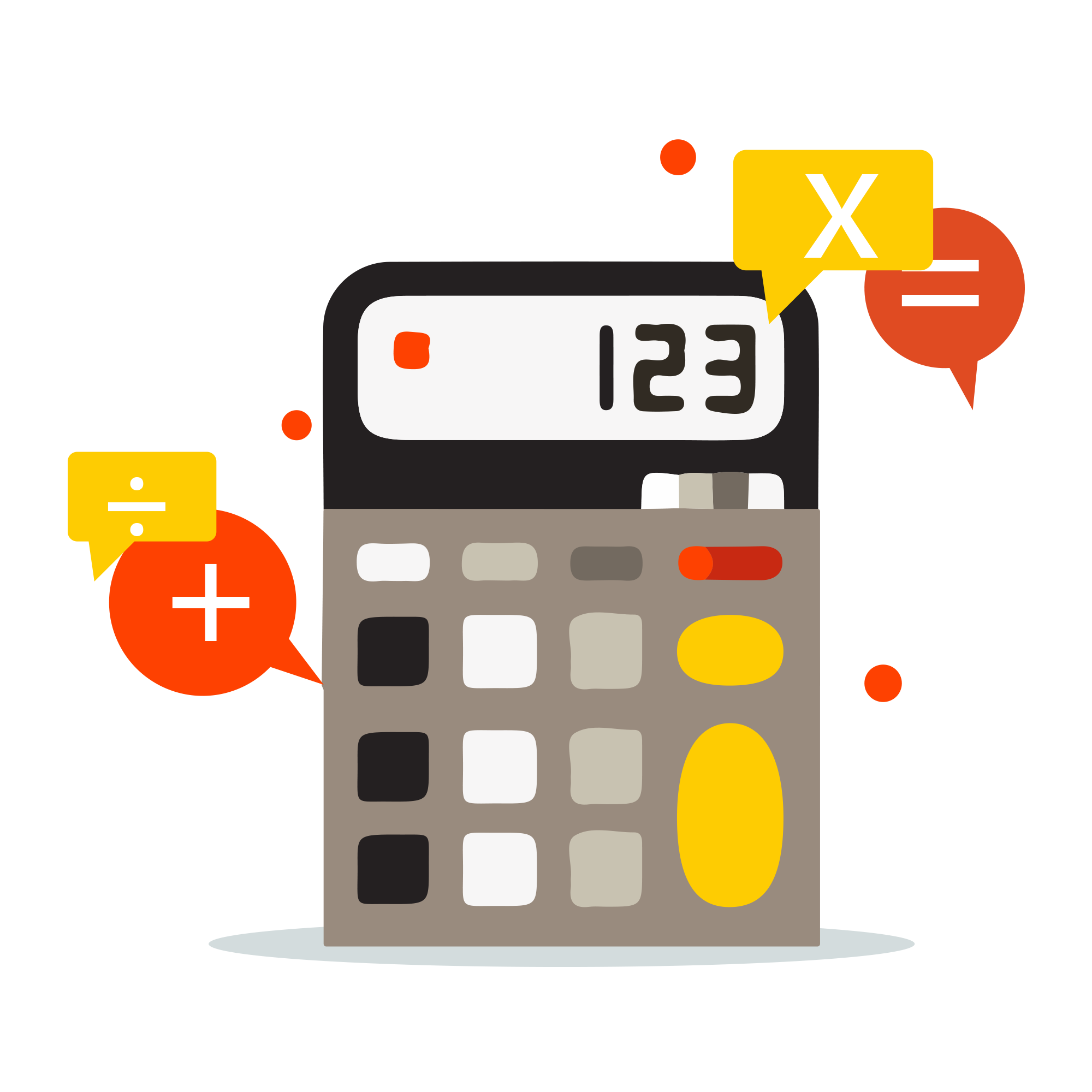 a) Giá chiếc váy khi được giảm 20%  là:
(100% - 20%) .800 000 = 640 000 (đồng)
Giá chiếc váy khi được giảm tiếp 10% là:
(100% - 10%). 640 000 = 576 000 (đồng)
Vậy chị Thanh phải trả 576 000 đồng cho chiếc váy.
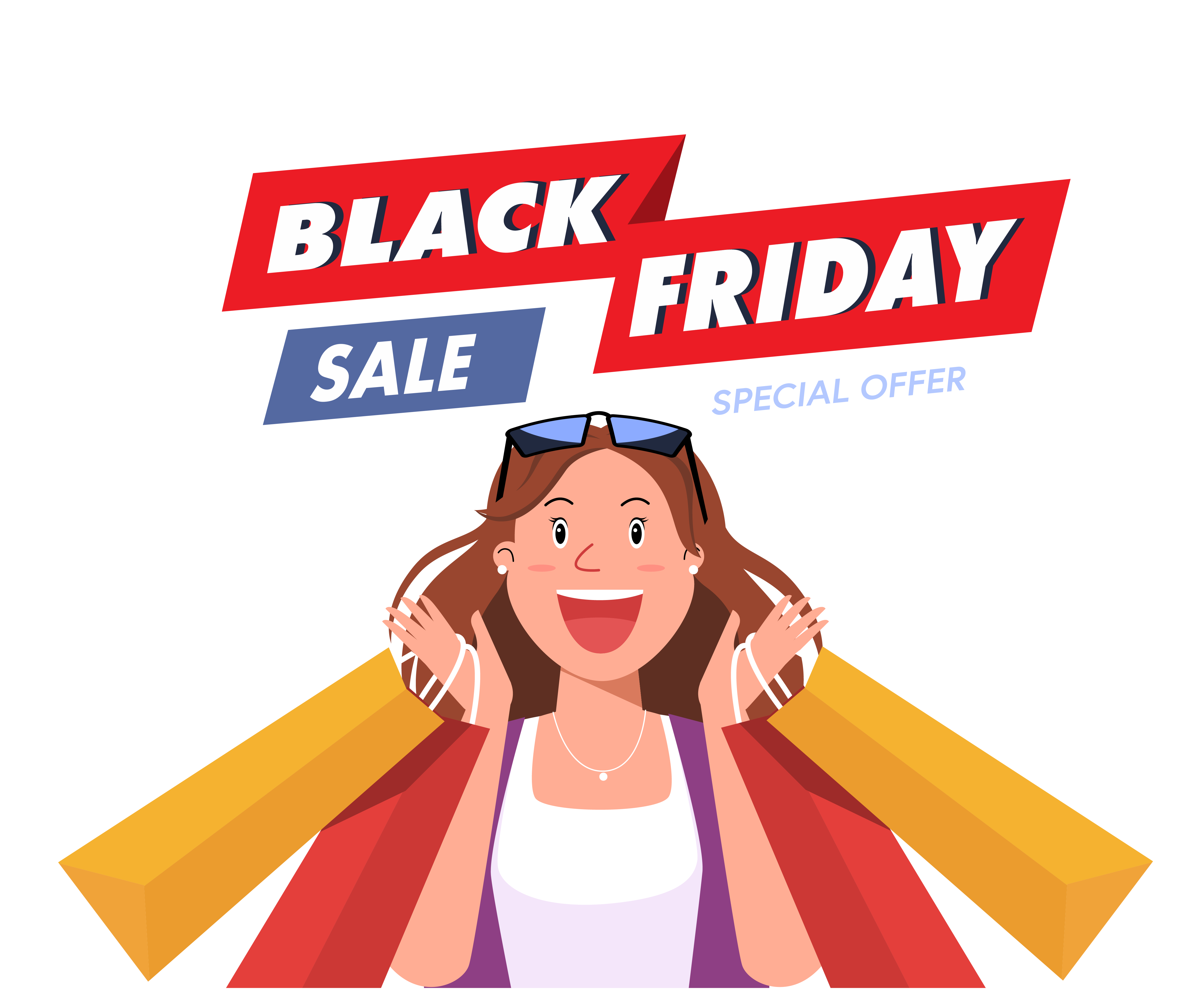 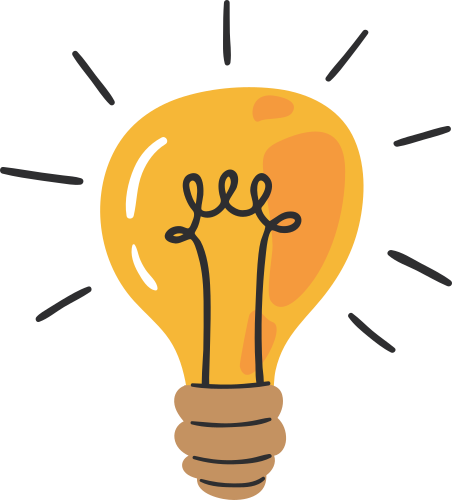 Giải
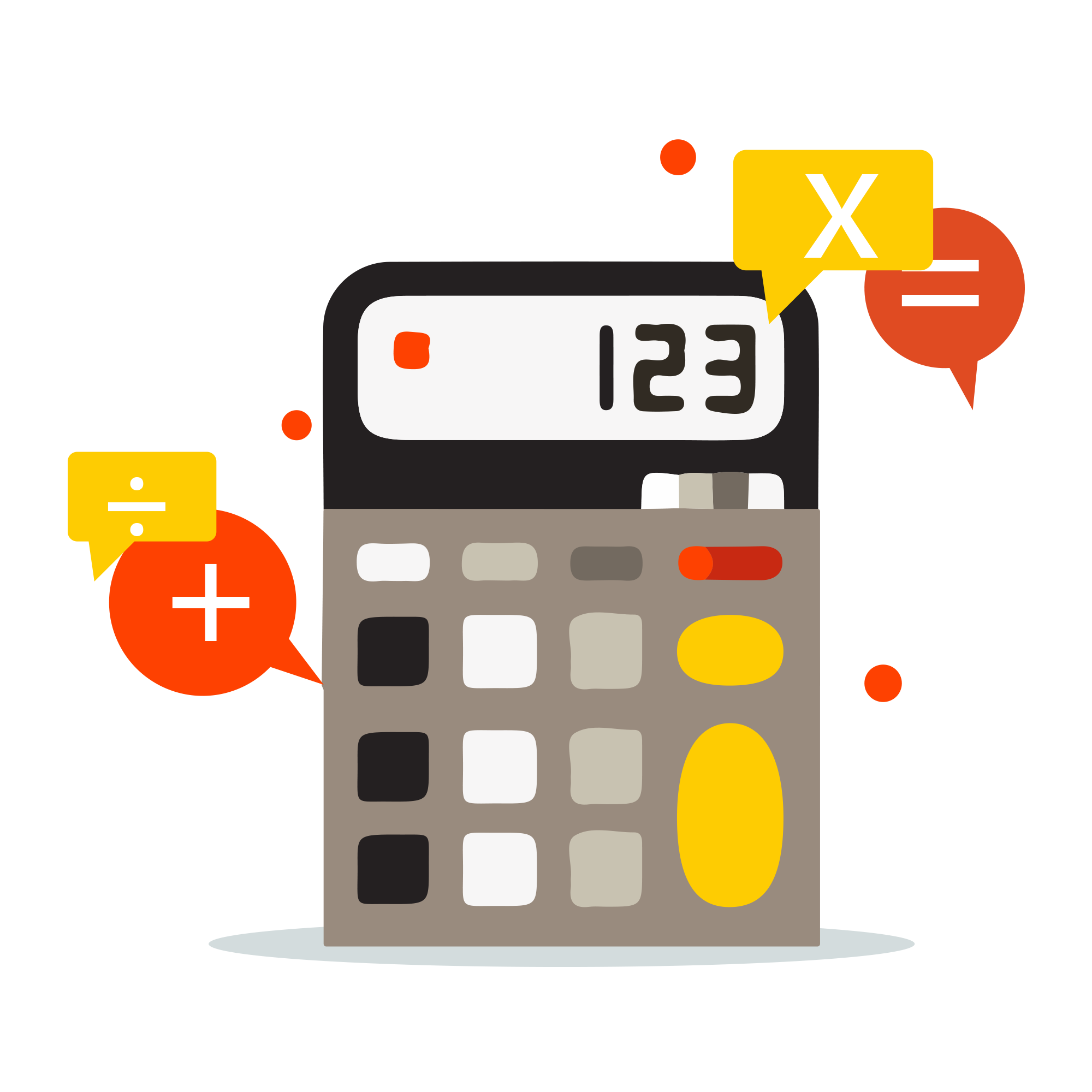 b)  Giá của chiếc túi trước khi được giảm 10% là:
864 000: (100% - 10%) = 960 000 (đồng)
Giá của chiếc túi trước khi được giảm 20% là:
960 000 : (100% - 20%) = 1 200 000 (đồng)
Vậy giá ban đầu của chiếc túi xách đó là 1 200 000 đồng.
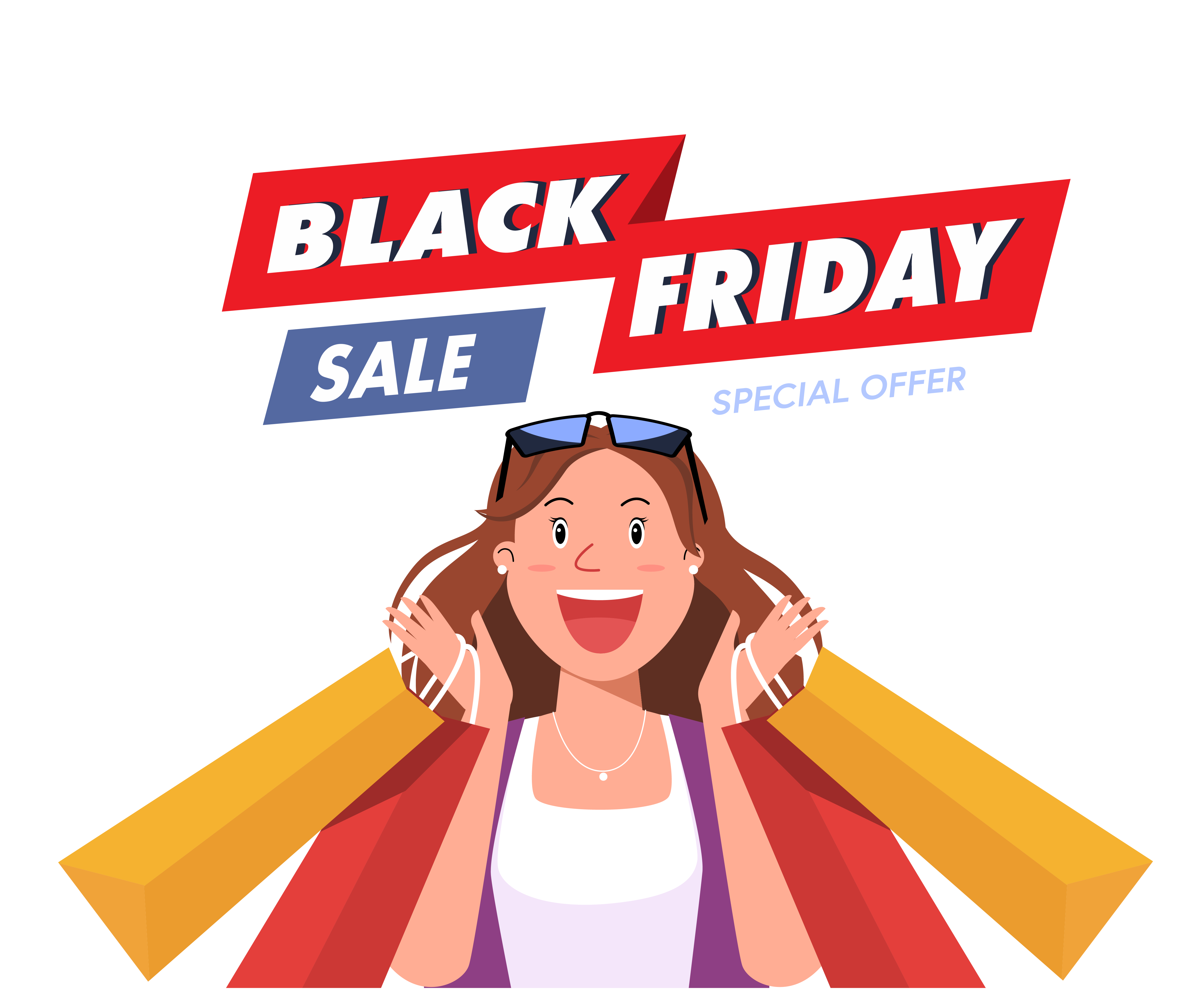 HƯỚNG DẪN VỀ NHÀ
1
2
3
Ôn tập các 
kiến thức đã học
Hoàn thành các bài tập trong SBT
Chuẩn bị bài mới Bài 1. Số vô tỉ. Căn bậc hai số học.
HẸN GẶP LẠI CÁC EM TRONG TIẾT HỌC SAU!